６．離散時間システム
６．１　離散時間システムの性質
６．２　離散時間システムの差分方程式表現
６．３　離散時間システムの周波数特性
６．４　Ｚ変換
６．５　伝達関数
６．６　ディジタルフィルタ
６．６　ディジタルフィルタ（１）ディジタルフィルタの種類
LTIシステムと同様，２つに分類
① FIRフィルタ
②IIRフィルタ
（２）FIRフィルタ
【例】M+1点平均化システム
ちなみに
M+1点平均化システムの回路イメージ
【例】M+1点平均化システム
x(k)
＋
y(k)
【ディジタル回路の構成要素】
md = 1 / (M + 1)
z-1
md
md
b
a
a×b
＋
x(kー1)
乗算器
z-1
a
a+b
x(kー2)
＋
＋
加算器
b
z-1
遅延器
z-1
md
md
x(kーM)
現在の信号を記憶し，前時刻の信号を出力
(
)
T
FIRフィルタの振幅特性（１）
M+1平均化システムは過去から現在までの信号の平均
⇒頻繁に変動する雑音（高周波成分）の除去
Mをフィルタ次数（遅延器の個数）
M+1をフィルタ長という。
伝達関数は
周波数特性は
Mを偶数として
FIRフィルタの振幅特性（２）
Ｍが大きくなるほど直流成分が強調され高周波成分が弱くなる
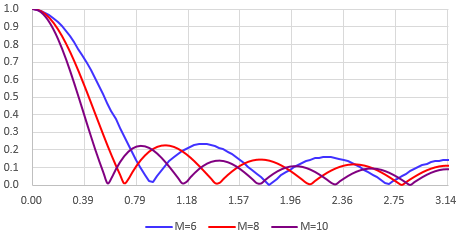 FIRフィルタの振幅特性（３）
Ｍを大きくすればするほど，高周波成分を除去できる
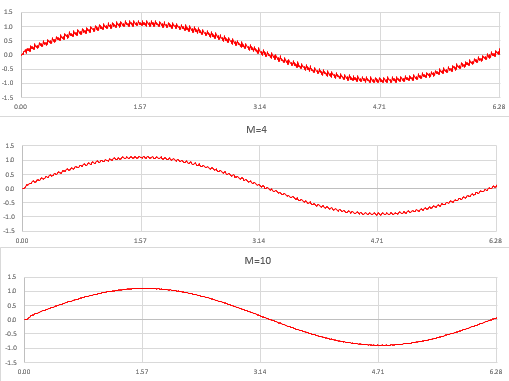 FIRフィルタの位相特性（１）
位相特性は以下のように直線状になる
（以下はC言語のatan2を用いた結果。零点でπだけずれる）
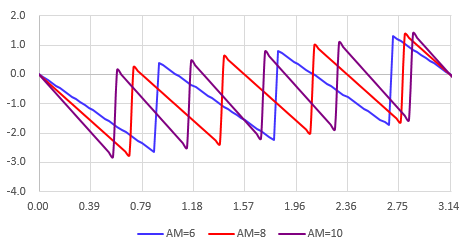 FIRフィルタの位相特性（２）
位相特性の直線性の指標　⇒　群遅延特性（group delay）
線形位相システム
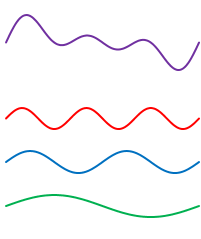 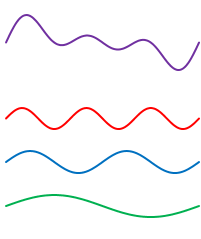 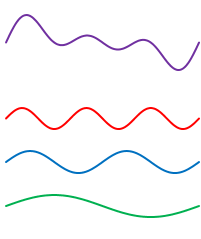 入力
入力
入力
入力
3ω0
3ω0
3ω0
3ω0
＋
＋
＋
＋
2ω0
2ω0
2ω0
2ω0
＋
＋
＋
＋
ω0
ω0
ω0
ω0
（周波数で位相遅れが異なる）
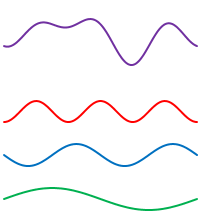 非線形位相システム
（３）IIRフィルタ
IIRフィルタの特徴は，
出力を入力にフィードバックする帰還回路があること。
帰還回路だけのIIRフィルタを例に取り上げる。
【Z変換】
【伝達関数】
極を求める
分母を0と置いてその解を求めると
したがって，
分母 =
あるいは =
極は
【収束条件】
であるため| r| < 1
周波数特性
z = ejωと置いて求める
振幅特性を求めるために
複素数の乗除算の関係から
位相特性（１）
次のように力任せで求めてもよいが・・・
位相特性
数値的に計算するならこれでよいが、
式も複雑だし，直感的な把握が困難。
位相特性（２）
以下の式を使う。今 N = 2, M = 0
位相特性
グラフで見る周波数特性（１）
極の中心位置からの距離 r を変更
振幅特性
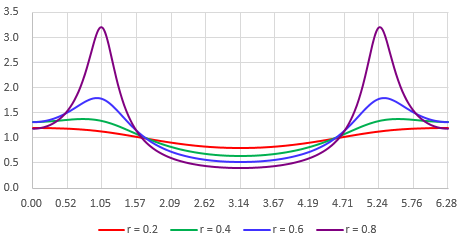 位相特性
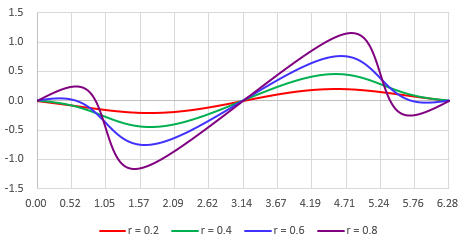 グラフで見る周波数特性（２）
極の偏角 φ を変更
振幅特性
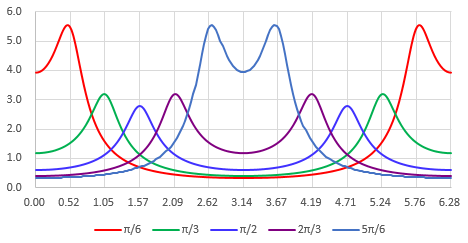 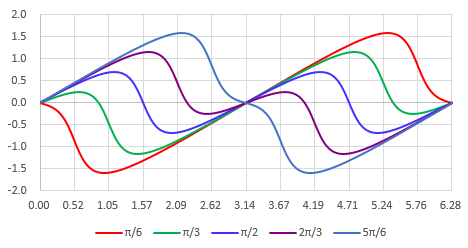 位相特性
（４）ディジタルフィルタの回路構成
フィルタの構成要素
【ディジタル回路の構成要素】
（M+1点平均化システムの再掲）
b
a
a×b
乗算器
a
a+b
＋
加算器
b
z-1
遅延器
現在の信号を記憶し，前時刻の信号を出力
(
)
T
①FIRフィルタ
直接形と転置形
【直接形】
x(n)
x(n)
z-1
z-1
z-1
h(M - 2)
h(M - 1)
h(M-1)
h(0)
h(1)
h(2)
h(M)
h(1)
h(M )
h(0 )
y(n)
y(n)
＋
＋
＋
＋
z-1
z-1
＋
＋
z-1
＋
＋
【転置形】（必要とする語長(ビット数）が長くなる場合がある）
②IIRフィルタ
直接形（標準形ともいう）
入力 x(k)
出力 y(k)
y(k)
x(k)
＋
＋
z-1
z-1
b1
b2
a1
a2
＋
＋
y(kー1)
x(kー1)
z-1
z-1
x(kー2)
＋
＋
y(kー2)
z-1
z-1
bQ
b0
aP
x(kーQ)
y(kーP)
IIRフィルタ（その２）
遅延器節約形（回路規模縮小可能）
入力 x(k)
出力 y(k)
x(k)
w(k)
＋
z-1
＋
b1
b2
a1
a2
＋
z-1
＋
＋
＋
z-1
aQ
bQ
b0
零点のあるIIRフィルタ（復習を兼ねて）伝達関数
分母・分子は実係数多項式であるため，
分母 = 0，分子 = 0 と置いたときの根が複素数( a + b j )のとき共役複素数( a ー b j )は共に根となる。
複素平面で見る伝達関数
①極の部分が鋭いピークになるので対数値で色マップ表示している。
②下図は， H(z)の絶対値（振幅特性）の対数値である。
虚軸
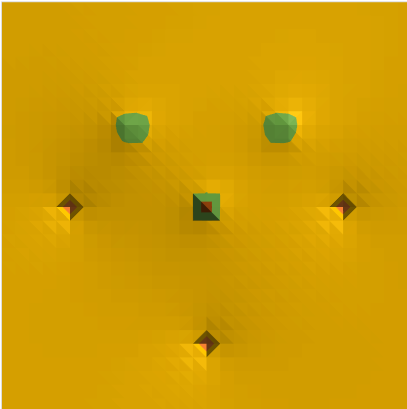 j
共役複素数の関係
極
零点
実軸
１
-１
-j
色マップより鳥瞰図が見やすいかも・・・
①極の部分が鋭いピークになるので対数値で鳥瞰図表示している。
②下図は，H(z)の絶対値（振幅特性）の対数値である。
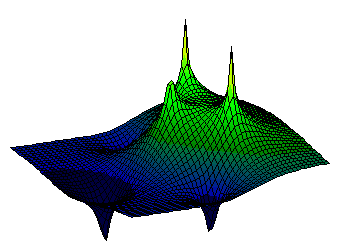 虚軸
極
零点
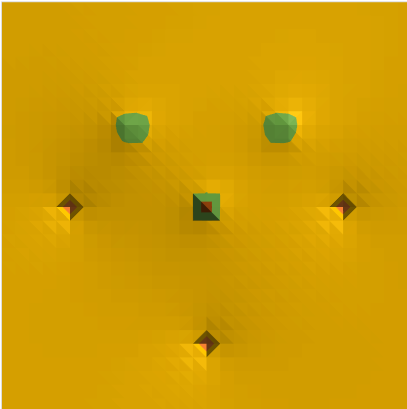 共役複素数の関係
極
零点
実軸
複素指数関数 e j Ω
①実数成分 cos Ω と虚数成分 sin Ω を持つ複素数であり，
　式自体は，オイラーの公式。


② e j Ωは，原点からの距離が1，実軸との角度がΩの点。
③Ωの値に関わらず絶対値 = 1，すなわち単位円上の点。
虚軸
虚軸
e j Ω
１
Ω
実軸
j sinΩ
実軸
cosΩ
周波数特性
周波数特性： H(z)に z = e j Ωを代入しΩの値を0～2π，またはーπ～πに変化させたときのH(z)の値
特に振幅変化を振幅特性，位相変化を位相特性。

なお，振幅特性のみを周波数特性と称しているテキストもあるので注意。
虚軸
e j Ω
Ω
周波数特性 
この変化に伴うH(z)の変化
実軸
【参考】位相特性
振幅特性の例題（その１）
伝達関数
振幅特性
思い出そう!!
（a<0, b>0の場合）
e jΩ
【複素数の絶対値】
      x = x1・x2のとき
               | x | =| x1 |・| x2 |
      x = x1 / x2のとき
               | x | =| x1 | / | x2 |
A=e jΩ－a
|A|
Ω
|B|
B=e jΩ－b
零点
極
振幅特性は零点との距離と極との距離の比
振幅特性の例題（その１）グラフ化
伝達関数
振幅特性
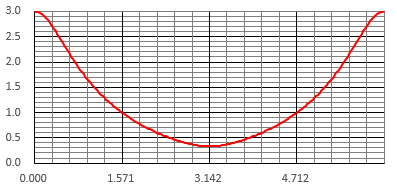 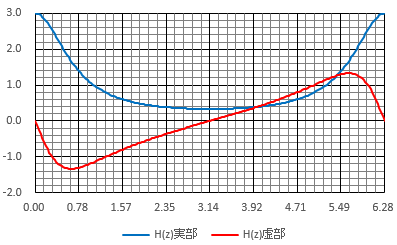 振幅特性
周波数特性
振幅特性の例題（その２）
0.8
零点
π/3
極
伝達関数
－π/3
0.8
振幅特性
テキストの中には，
これをわざわざ展開しているのもあるが，
振幅特性を調べるには，
このまま数値計算するほうが簡単！
振幅特性の例題（その２）グラフ化
伝達関数
振幅特性
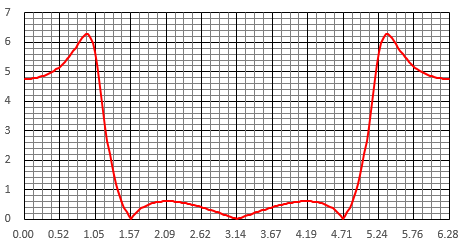 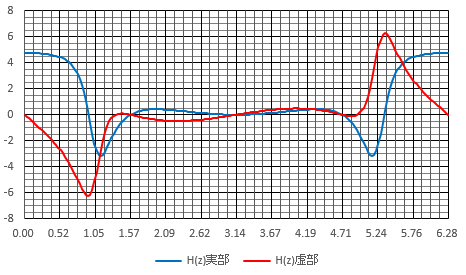 振幅特性
周波数特性